Configuring and Using theSpace Weather Modeling Framework
D. Welling
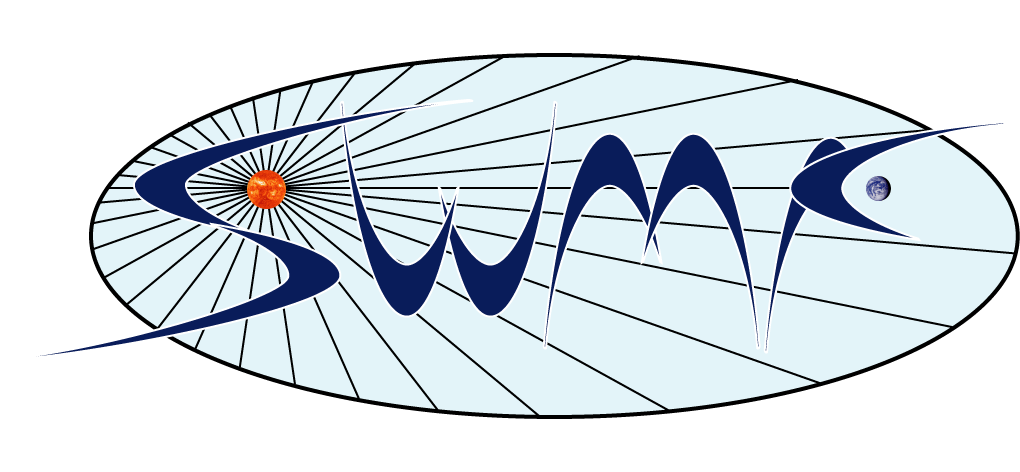 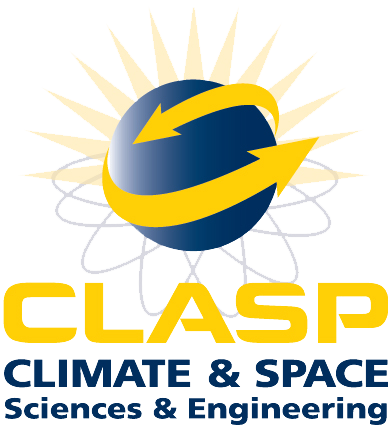 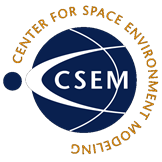 What is the SWMF?
The Space Weather Modeling Framework is 
a flexible framework that allows us to execute, synchronize, and couple many independent models of the space environment to create a comprehensive and self-consistent model of the space environment.
7/12/17
2
SWMF and BATS-R-US are different things
The first and most-used model within the SWMF is BATS-R-US.
Because of this, most people assume that “SWMF” is an synonym of “BATS-R-US”.
THE SWMF AND BATS-R-US ARE DIFFERENT THINGS.
THE SWMF AND BATS-R-US ARE DIFFERENT THINGS.
7/12/17
3
Flare/CME
Observations
SWMF Control & Infrastructure
Upstream
Monitors
Eruption
Generator
Radiation




Belts
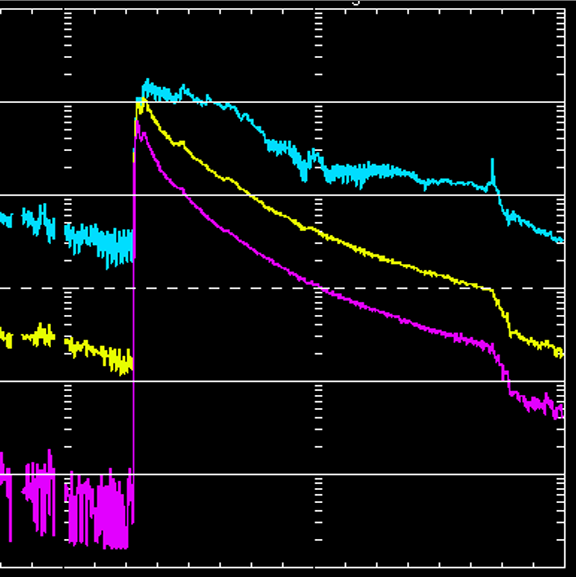 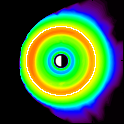 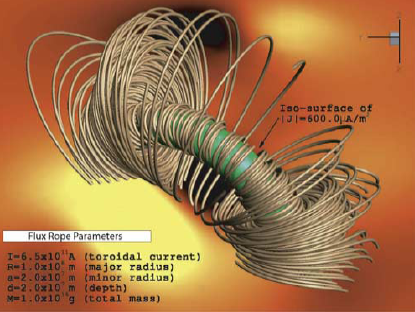 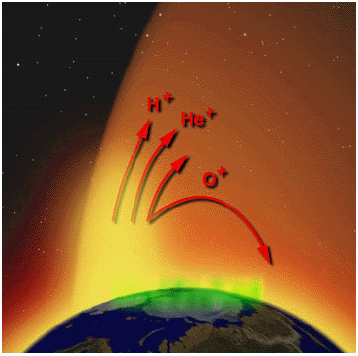 Solar
Energetic
Particles
Polar Wind
Magneto-grams,
rotation tomography
F10.7 Flux
Gravity 
Waves
Inner
Heliosphere
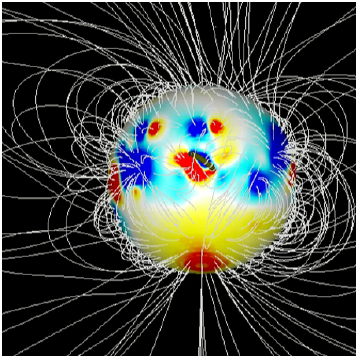 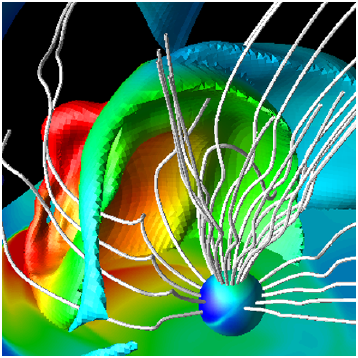 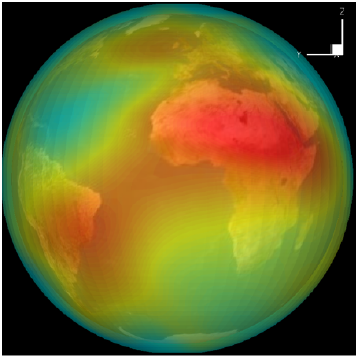 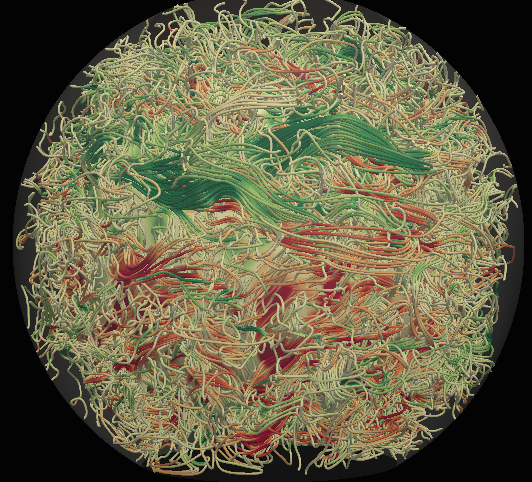 Convection
Zone
Thermosphere
& Ionosphere
Solar Corona
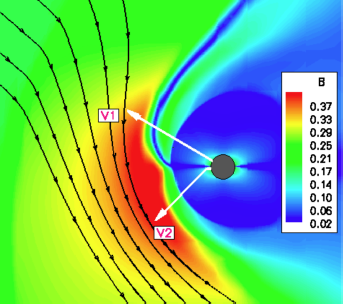 3D Outer
Heliosphere
Inner
Magnetosphere
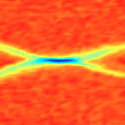 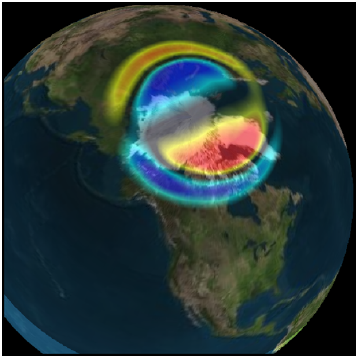 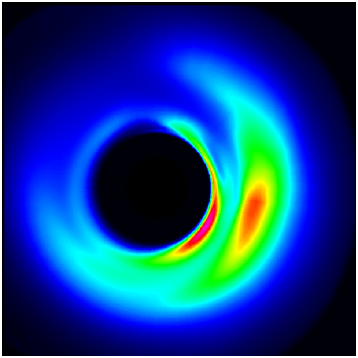 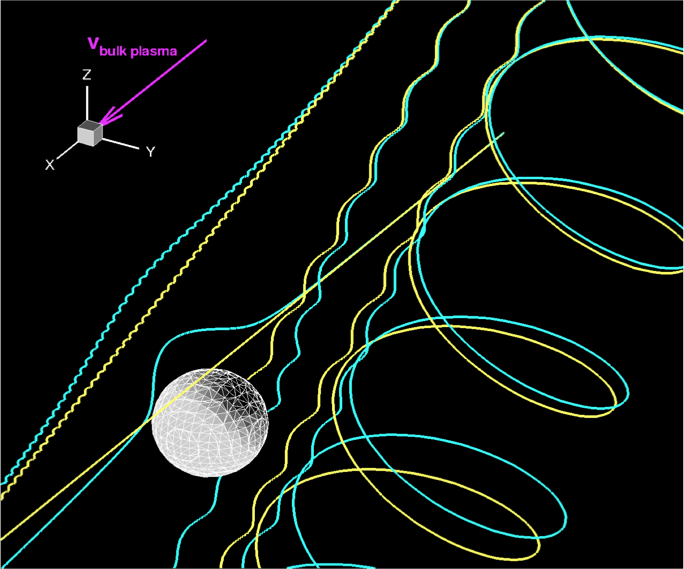 Ionospheric
Electrodynamics
Particle
 Tracker
Particle in Cell
Radars
Magnetometers
In-situ
Each component represents a physics domain.
Each has a two-letter identifier (e.g., GM or SC).
The components are empty sockets into which an arbitrary code can be integrated.
The SWMF allows the different components to couple to each other.
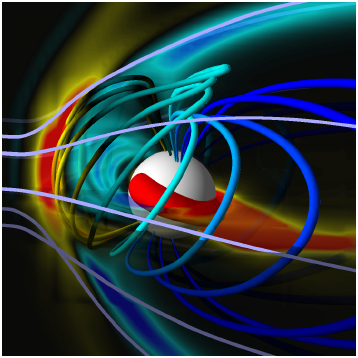 Couplers
Global
Magnetosphere
7/12/17
4
Flare/CME
Observations
SWMF Control & Infrastructure
Upstream
Monitors
Eruption
Generator
Radiation




Belts
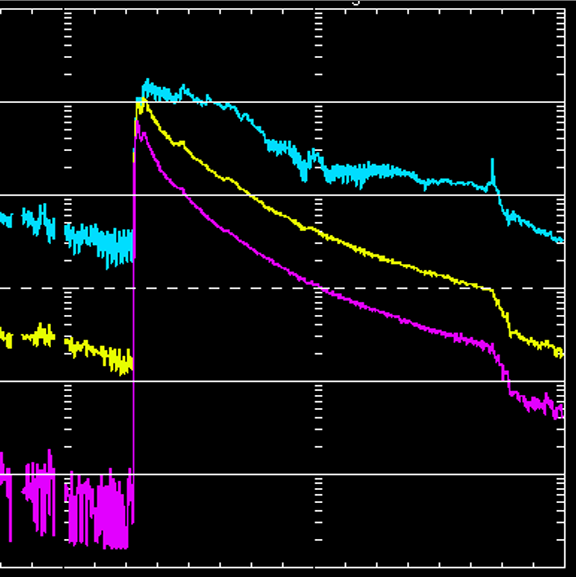 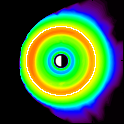 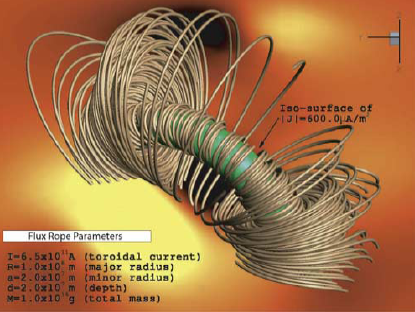 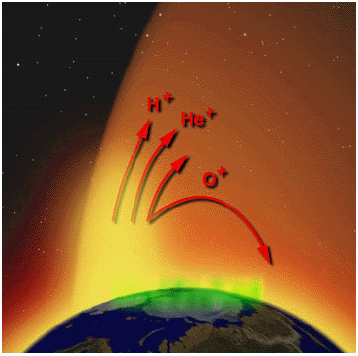 Solar
Energetic
Particles
Polar Wind
Magneto-grams,
rotation tomography
F10.7 Flux
Gravity 
Waves
Inner
Heliosphere
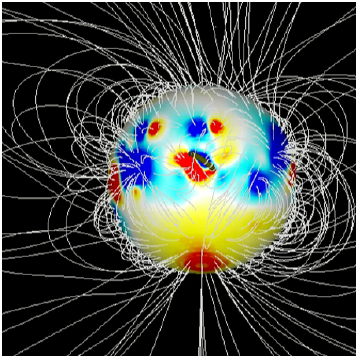 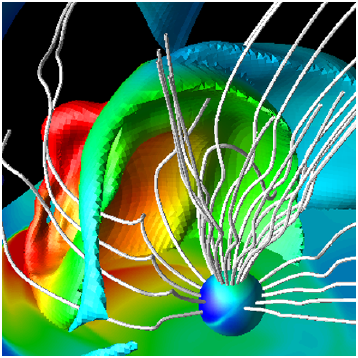 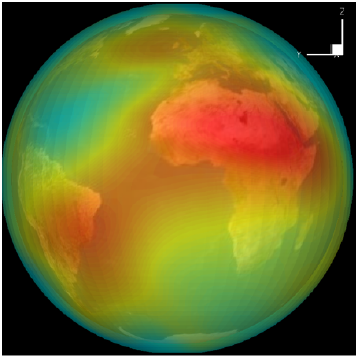 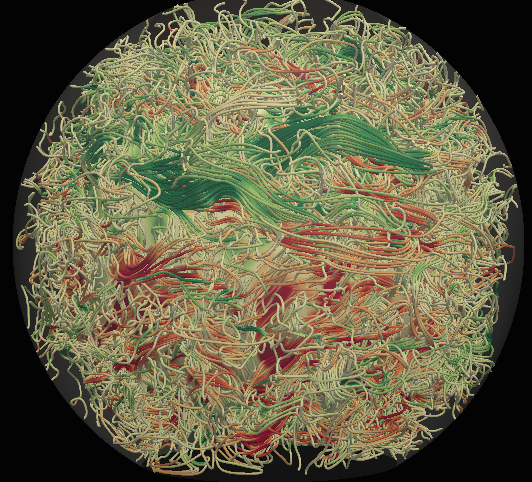 Convection
Zone
Thermosphere
& Ionosphere
Solar Corona
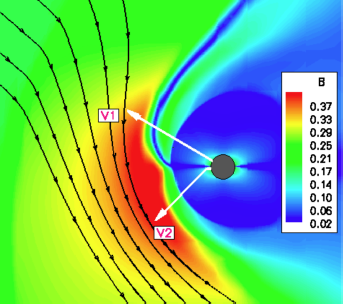 3D Outer
Heliosphere
Inner
Magnetosphere
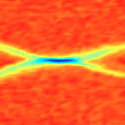 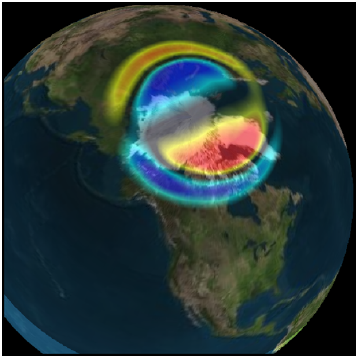 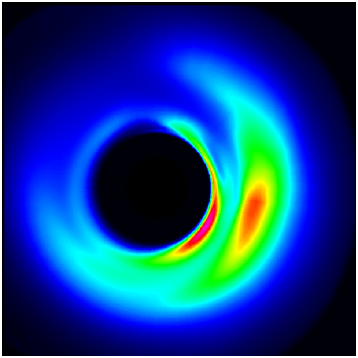 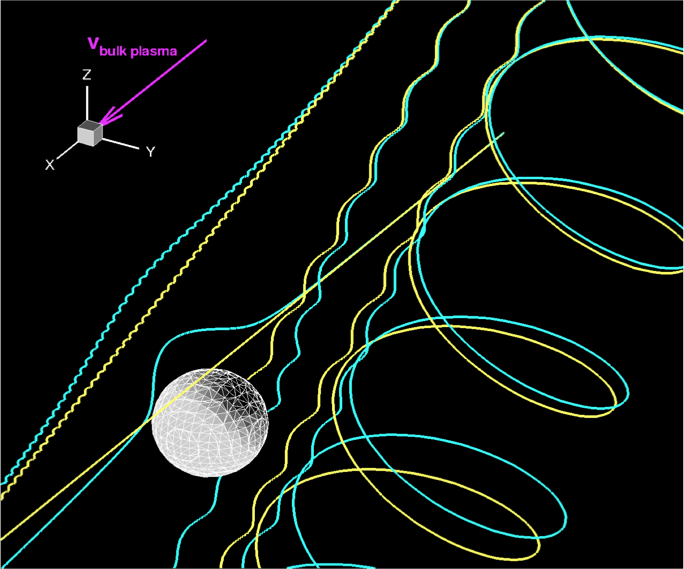 Ionospheric
Electrodynamics
Particle
 Tracker
Particle in Cell
Radars
Magnetometers
In-situ
Kota
MFLAMPA
EEGL
SWARM
PWOM
GPW
RBE
RiceV5
AMPS
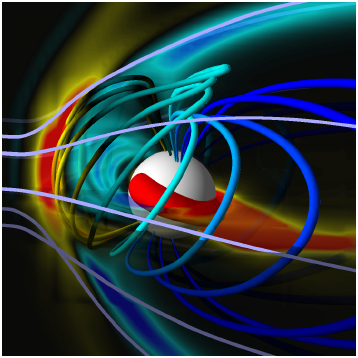 Couplers
Global
Magnetosphere
GITM
AWSoM
BATSRUS
BATSRUS
RCM CRCM
RAM-SCB HEIDI
IPIC3D, ALTOR
7/12/17
5
RIM
FSAM
BATSRUS
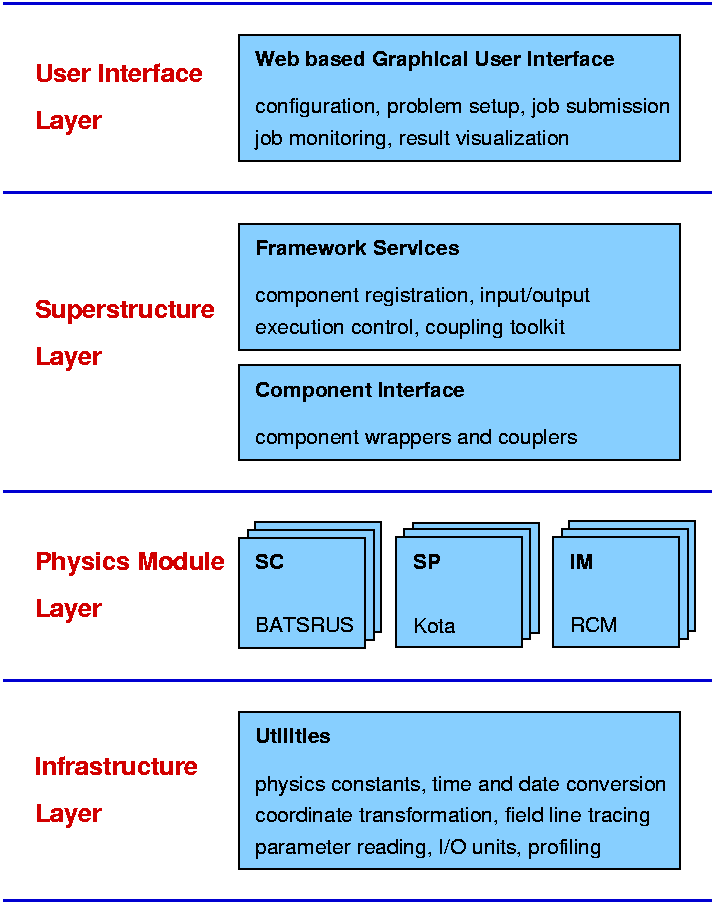 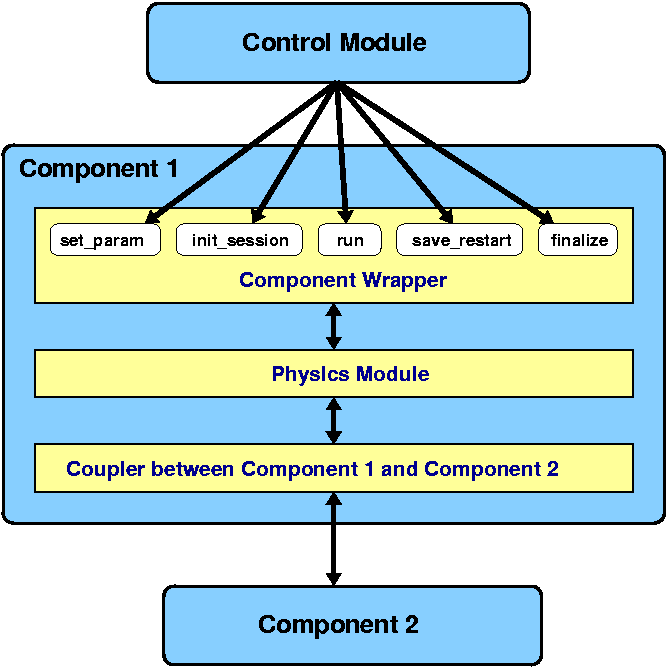 7/12/17
6
SWMF Resources
Project webpage with access to codehttp://csem.engin.umich.edu/tools/swmf/
Real-time SWMF simulationshttp://www.swpc.noaa.gov/products/ (“geospace” links)
Up-to-date documentationhttp://herot.engin.umich.edu/~gtoth/SWMF/doc/index.html
Nightly test results and statushttp://herot.engin.umich.edu/~gtoth/
7/12/17
7
Check the Tests!
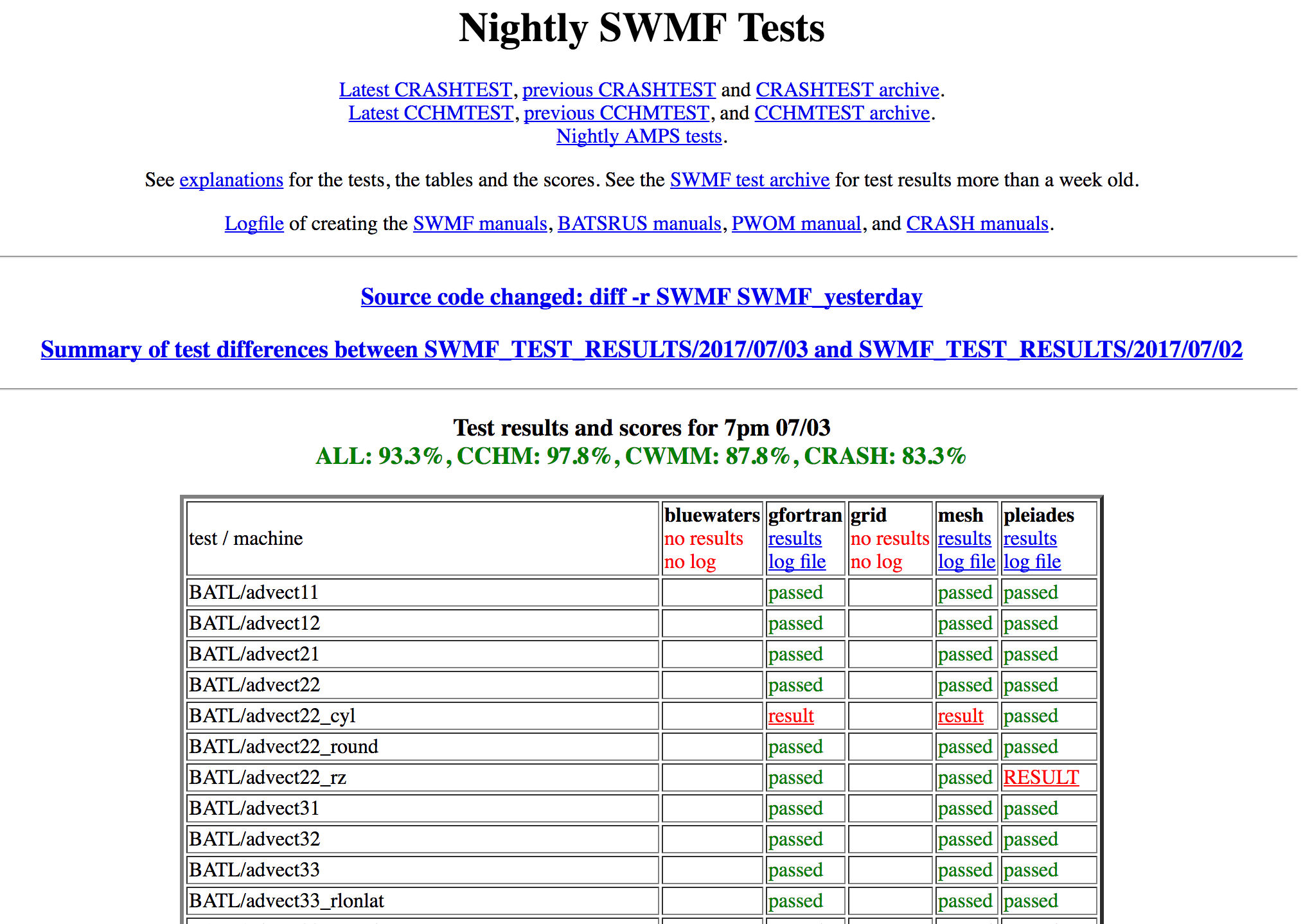 7/12/17
8
Getting the SWMF
Legacy/stable version available via the CSEM website 
>1 year out-of-date but “stable”
Development version available via CVS repository 
Updated daily, possibly unstable
Requirements: Fortran, C/C++, Perl, MPI, Gnu Make
7/12/17
9
Configuring & Compiling
Use Config.pl to configure code
Install code, select compilers.
Select what components and codes to use.
Perform pre-compile configuration of models (equation set, etc).
Use Gnu make to compile an executable and post-processing programs
A single executable = single configuration.
7/12/17
10
Performing Simulations
Create one or more “run directories”
rundirs are soft-linked to SWMF installation path.
Create & gather input files
Create PARAM.in, LAYOUT.in, and other files.
Execute SWMF.exe
Requires submission to que on super computers
Use PostProc.pl to gather & reduce output
On some machines, this must happen during run!
7/12/17
11
Commands begin with a hash tag (#).
#STARTTIME            
2014				year
04              	month
10              	day
00					hour
00             	minute
00              	second
0.0					FracSecond

#COMPONENT
IM                 NameComp
F                  UseComp

#COUPLE2
GM					NameComp1
IE					NameComp2
10               	DnCouple
-1.0              	DtCouple

#BEGIN_COMP GM -----------------

#TIMESTEPPING
1					nStage
0.80				CflExlp

#END_COMP GM -------------------

#ENDTIME            
2014				year
04              	month
10              	day
00					hour
02             	minute
00              	second
0.0					FracSecond

#END ###########################
Most have a set of parameters.
Parameter names are helpful but not required.
Example PARAM.in
Everything else is a comment and not read by SWMF.
12
#STARTTIME            
2014				year
04              	month
10              	day
00					hour
00             	minute
00              	second
0.0					FracSecond

#COMPONENT
IM                 NameComp
F                  UseComp

#COUPLE2
GM					NameComp1
IE					NameComp2
10               	DnCouple
-1.0              	DtCouple

#BEGIN_COMP GM -----------------

#TIMESTEPPING
1					nStage
0.80				CflExlp

#END_COMP GM -------------------

#ENDTIME            
2014				year
04              	month
10              	day
00					hour
02             	minute
00              	second
0.0					FracSecond

#END ###########################
Component-level configuration is inside component blocks.
SWMF-level commands control the overall simulation configuration.
#END or #RUN commands will begin the simulation.  Can use #RUN more than once!
Example PARAM.in
13
SC/IH     GM      IM/IE
LAYOUT.in for 20 PE-s
ID  ROOT  LAST STRIDE
#COMPONENTMAP  
SC     0     9      1 
IH     0     9      1
GM    10    17      1
IE    18    19      1
IM    19    19      1
#END
Situation:
20 CPUs Available
Example LAYOUT.in
LAYOUT.in tells SWMF what processors each component will use.
SC/IH     GM      IM/IE
LAYOUT.in for 20 PE-s
ID  ROOT  LAST STRIDE
#COMPONENTMAP  
SC     0     9      1 
IH     0     9      1
GM    10    17      1
IE    18    19      1
IM    19    19      1
#END
Example LAYOUT.in
This Example
SC/IH share 9 processors.
IM/IE share 1 processor.
GM does not share.
Visualization Options
Tecplot	GUI-based 3D visualization; CLaSP has group licensing.  Great for MHD 3D viz.
IDL	Dr. Toth maintains a library for reading & visualizing SWMF output.  Included within SWMF.
Python	Spacepy has library for reading/plotting SWMF output over broad range of variables.
https://sourceforge.net/projects/spacepy/
http://www-personal.umich.edu/~dwelling/python/
7/12/17
16
Hierarchy of Help – Who to ask?
Documentation
	Yourself
		Peers running the model
			Yourself
				More experienced users
					Yourself
						Development team
Developers will help you fix it, we will not fix it for you.
First
Last
7/12/17
17
Shameless Self Promotion
CLaSP 605-1: Intro to Scientific Programming
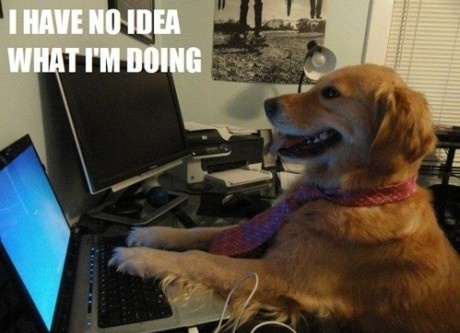 3 credit programming course.
LaTeX, Python, Fortran, Make, and more.
Plotting, reading/writing, scripting, web fetching, etc.
Memes.
7/12/17
18